Муниципальное бюджетное дошкольное образовательное учреждение детский сад № 10 «Солнышко» общеразвивающего  видагородского округа город  Мантурово  Костромской областиПроект: «Чуд0 - овощи»   (С детьми и родителями 2 младшей группы)
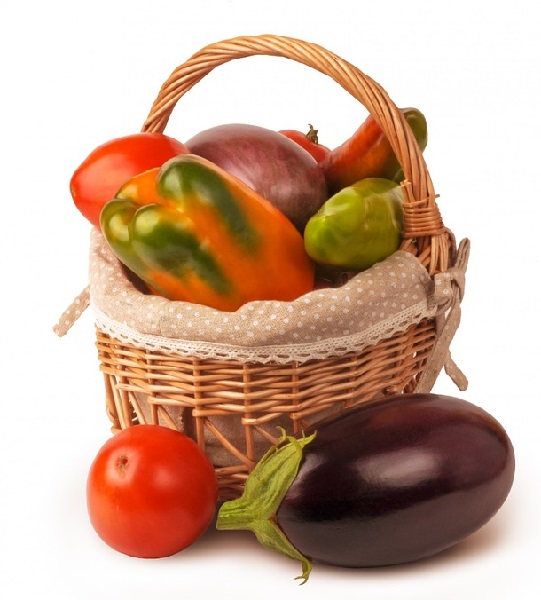 Воспитатель: Соколова О.В. 
.
[Speaker Notes: Титульный  лист]
Актуальность:
Включая в рацион питания детей овощи и овощные блюда богатые витаминами, мы тем самым подчеркиваем значимость овощей для здоровья человека.
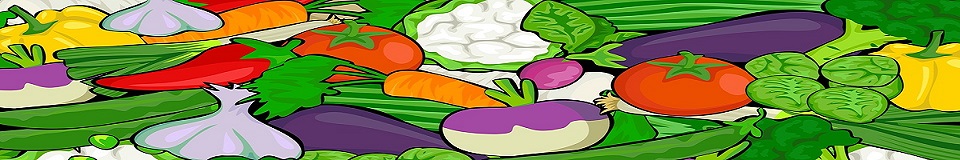 [Speaker Notes: Свекла]
Проблема:
Не все дети нашей группы понимают, как полезны овощи и не едят овощные блюда, которые являются неотъемлемой частью сбалансированного питания, необходимого для укрепления здоровья детей.
[Speaker Notes: Лук]
Гипотеза:
Если мы будем расширять знания детей об овощах посредством: бесед, игровых ситуаций, дидактических игр, чтением художественной литературы, подвижных игр, рассматриванием  картин и иллюстраций,, включения родителей в совместную образовательную деятельность с детьми; обновлением, обогащением  и пополнением развивающей предметно-пространственной среды, то у детей возникнет интерес и понимание важности овощных блюд для здоровья человека, и дети будут кушать овощи и овощные блюда.
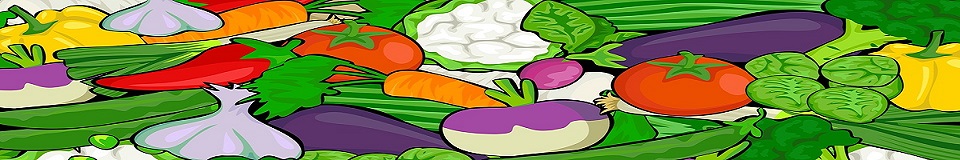 [Speaker Notes: Редис]
Цель:
Формирование  у детей элементарных основ здорового питания, в процессе интеграции детских видов деятельности.
[Speaker Notes: Огурец]
Задачи:
1. Способствовать возникновению интереса у детей к овощам и овощным блюдам.
2. Расширять знания об овощах и их значимости для здоровья человека.
3.Актуализировать в сознании родителей важность овощных блюд для сбалансированного питания детей.
4.Создать условия для включения родителей в образовательную деятельность с детьми.
5.Воспитывать культурно-гигиенические навыки во время приема пищи.
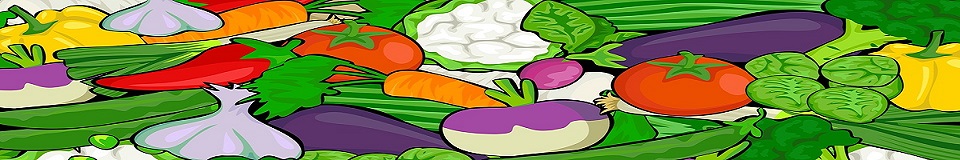 [Speaker Notes: Баклажан]
Вид проекта:           Тип проекта:
Краткосрочный.

УЧАСТНИКИ ПРОЕКТА: 
Дети, воспитатели, родители воспитанников.
Комплексный.
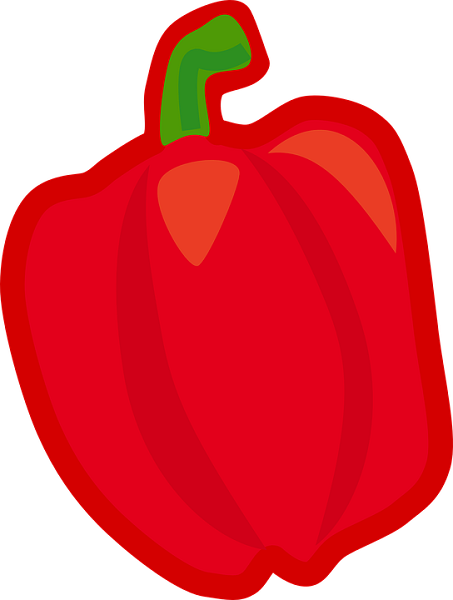 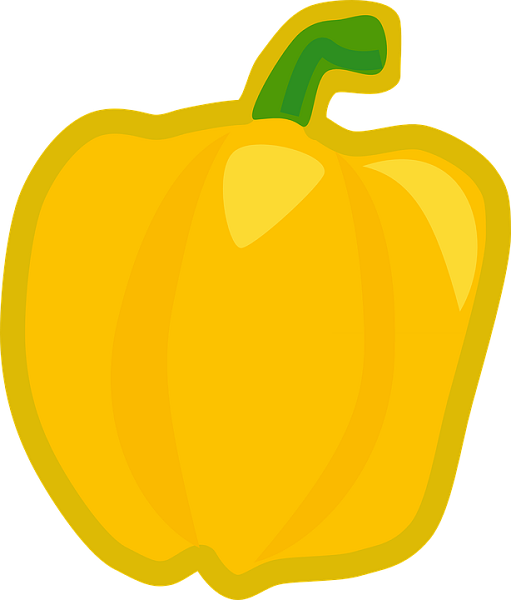 [Speaker Notes: Перец]
Этапы работы по проекту:
1  этап – констатирующий: (10.10.16 – 12.10.16)
Выбор темы
Подбор литературы
Постановка цели и задач
Написание плана проекта
 2  этап – основной (формирующий): (13.10.16 – 28.10.16)
Реализация  запланированных мероприятий по проекту с детьми и родителями воспитанников.
 3  этап – итоговый:(31.10.16 – 3.11.16)
Подведение итогов
Анализ результатов
Оформление проектной папки 
Презентация проекта
Прогноз на будущее
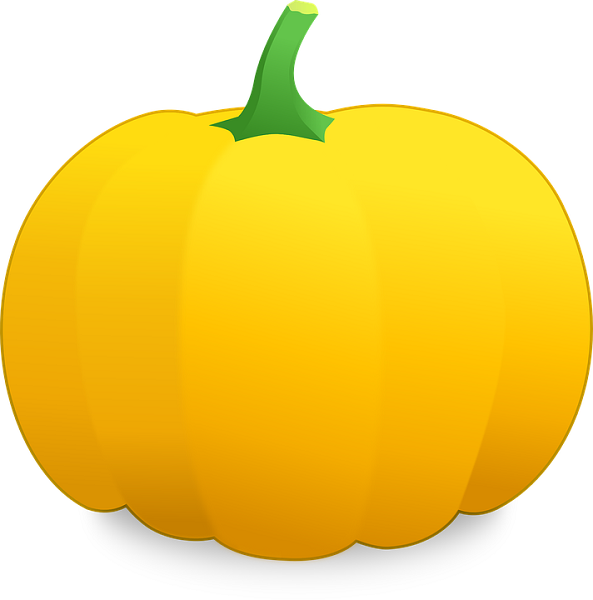 Предполагаемый результат:
1.У детей повысится интерес к овощным блюдам.
2. Расширятся знания об овощах и их значимости для здоровья человека. 
3. Родители поймут важность овощных блюд для сбалансированного питания детей.
4.Дети смогут применять полученные знания об овощах в игровой деятельности. 
5. Дети будут  с удовольствием кушать различные овощные блюда
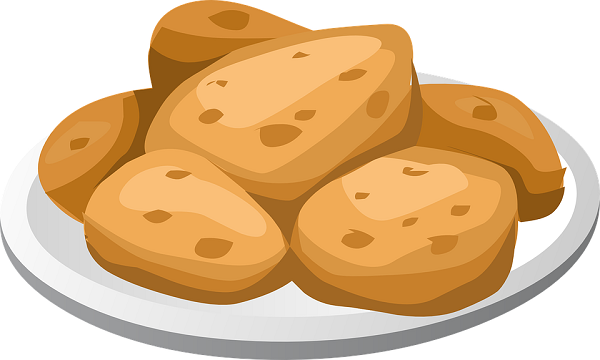 [Speaker Notes: Картофель]
Ресурсное обеспечение:
Организационные: Создание творческой группы по разработке проекта: Соколова О.В. Ласточкина И.И.
 
Информационные:
О.В. Дыбина «Ознакомление с предметным и социальным окружением»
Т.С. Комарова «Изобразительная деятельность в детском саду»
Н.Ф. Губанова «Развитие игровой деятельности»
О.А. Соломенникова «Ознакомление с природой в детском саду»
А.К. Бондаренко «Дидактические игры в детском саду»
Т.А. Ткаченко «Развиваем мелкую моторику»
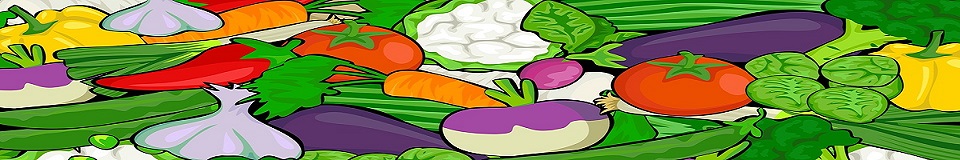 [Speaker Notes: Капуста]
Ресурсное обеспечение:
Кадровые: воспитатели
 Мотивационные: игровая мотивация
 Материально-технические: игрушки-муляжи, развивающая предметно пространственная среда
 Нормативно-правовые: ФГОС ДО, САНПИН
 Финансовые: не требует затрат
[Speaker Notes: Морковь]
Предполагаемые риски и пути их преодоления:
1.Болезнь воспитателя или детей. Преодоление - перенос проекта на другое время.
2.Нежелание детей участвовать в различных видах деятельности. Преодоление – сюрпризные моменты, сказочные герои, игровая мотивация, внесение новых объектов в РППС.
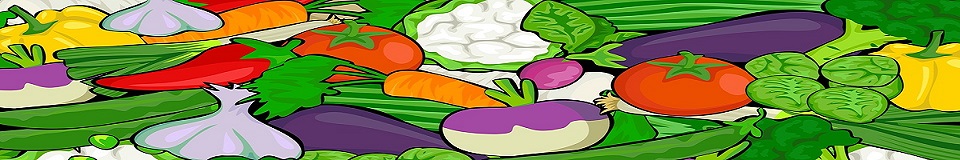 [Speaker Notes: Помидор]
Реализация проекта
Взаимодействие с детьми
Дидактические игры
Хороводные игры
Игры ситуации
Формы взаимодействия с детьми
Подвижные игры
Экскурсии
Беседа, рассказ с презентацией
Чтение стихов, рассказов, сказок
Рассматривание иллюстраций
Театрализованная деятельность
Совместная деятельность:
Аппликация: «мамины помощники»
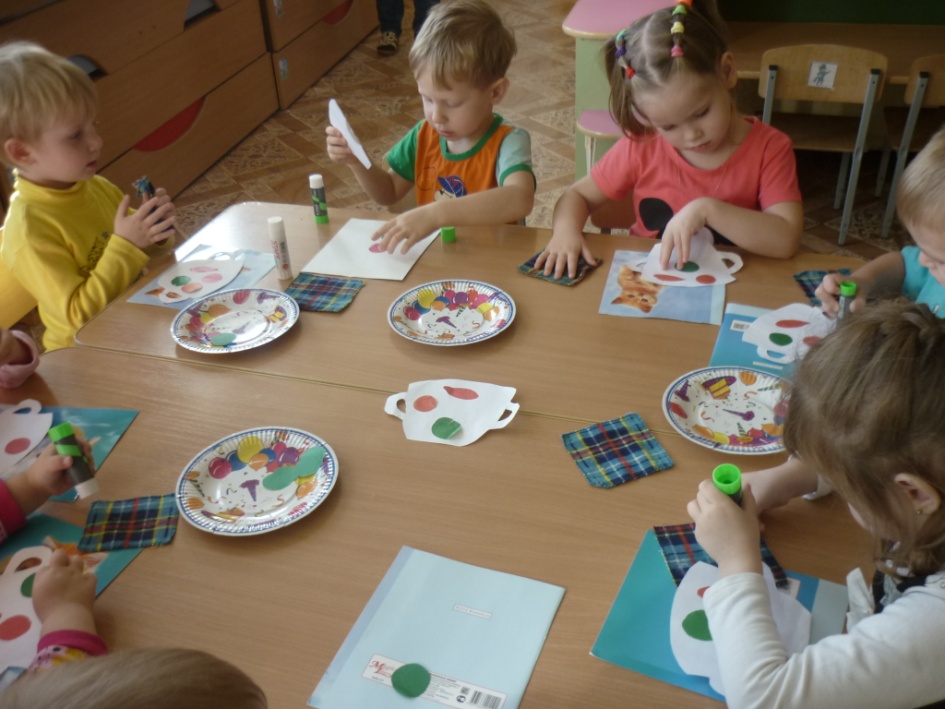 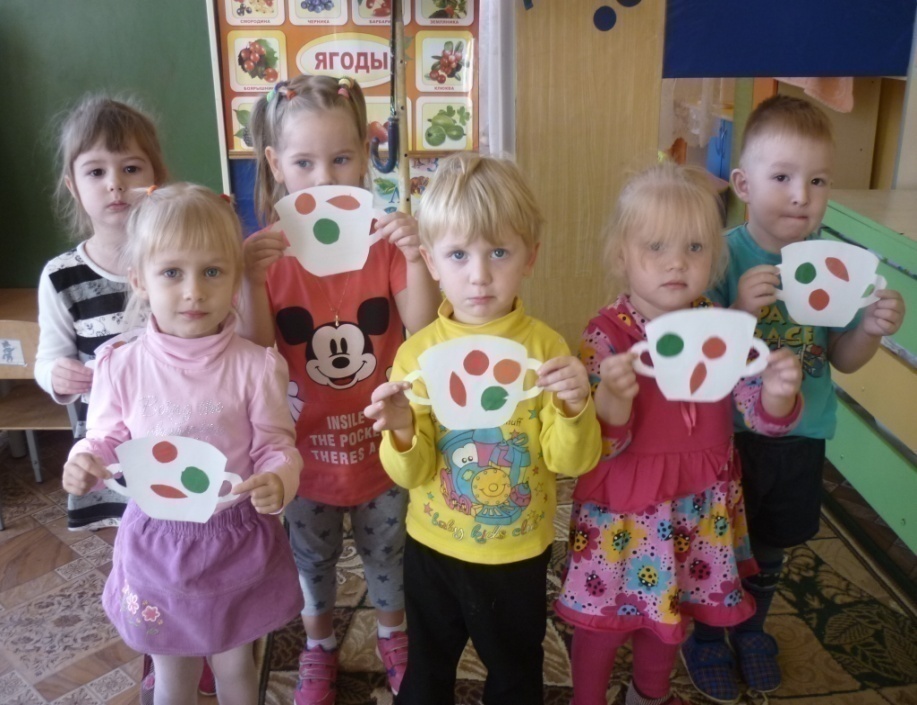 Лепка: « Морковка и  капуста  для зайчика»
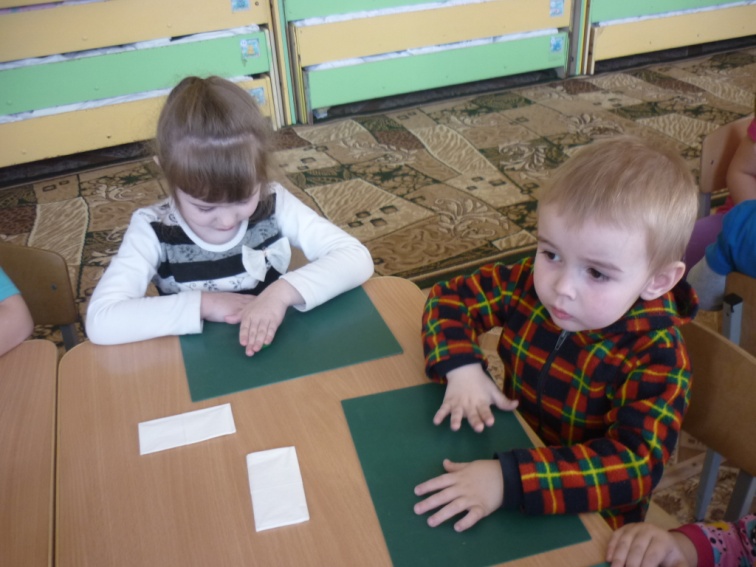 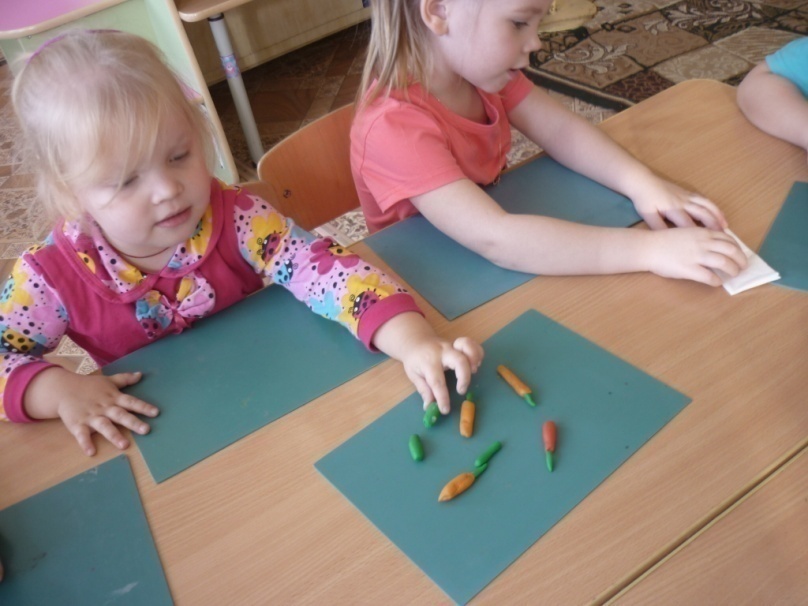 Рисование: «однажды  хозяйка с базара пришла»
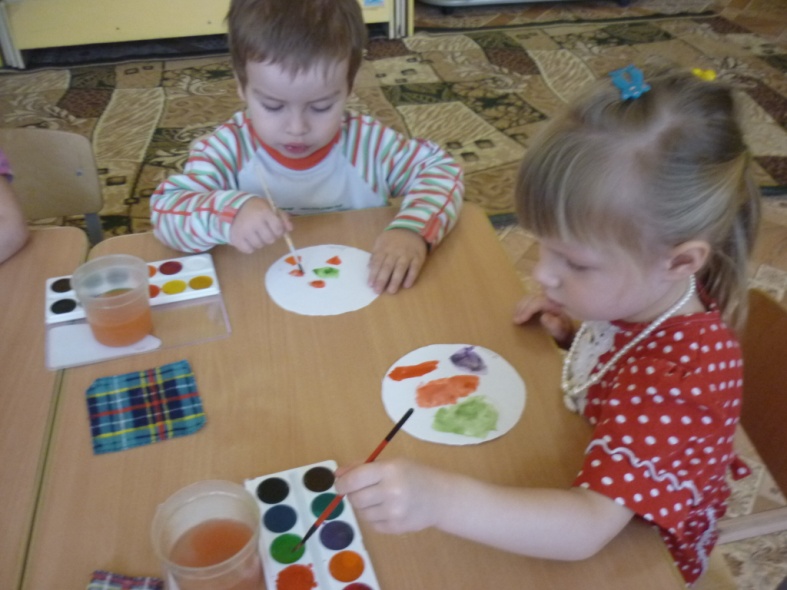 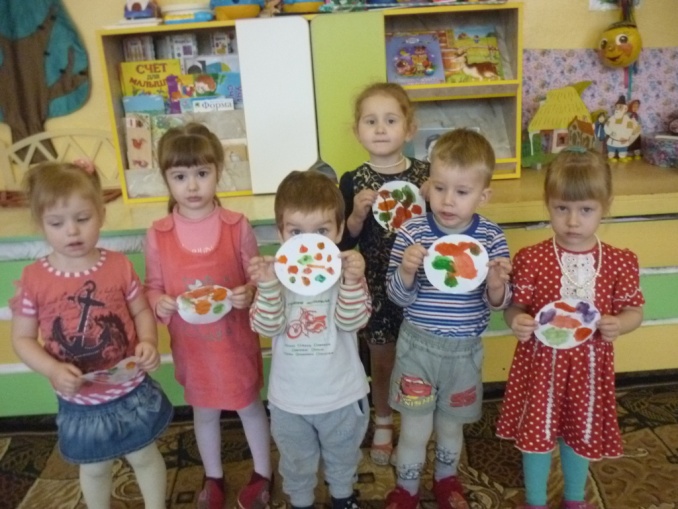 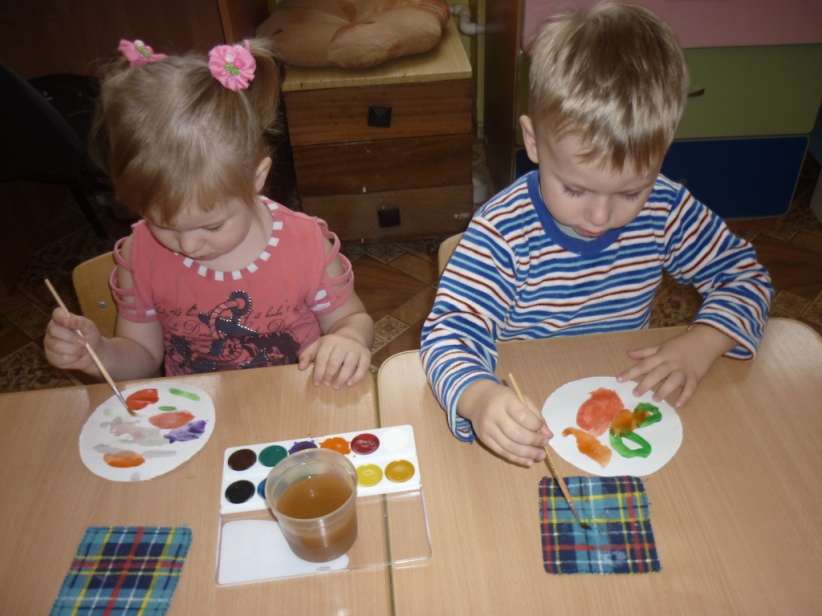 Дидактические игры «найди пару»  «что лишнее?»
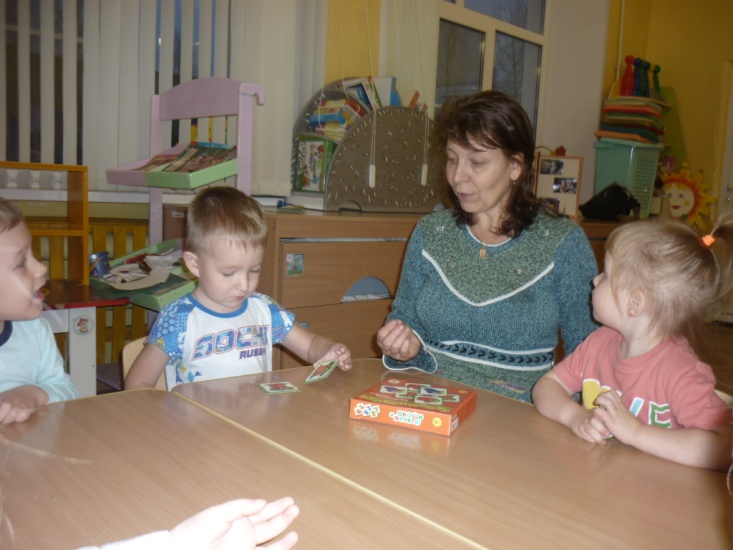 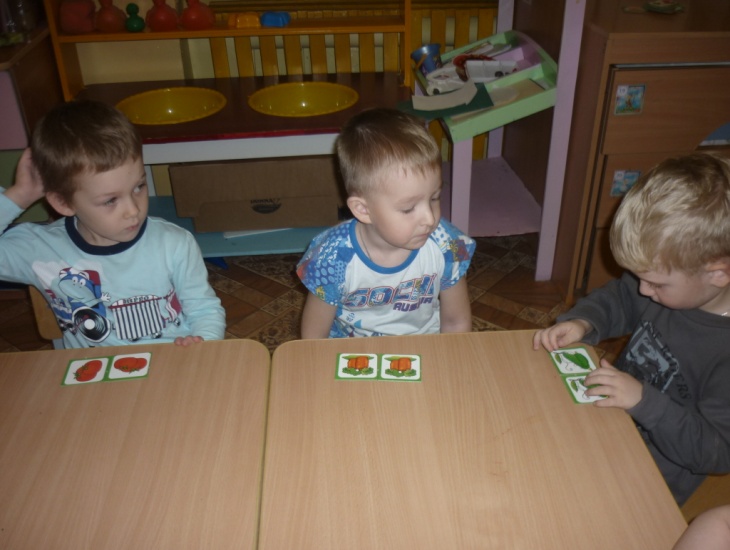 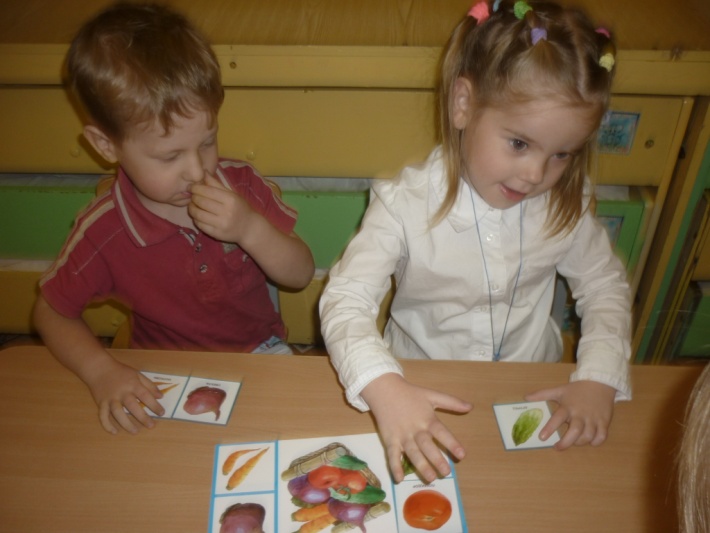 Сюжетно-ролевая игра «У бабушки - загадушки на грядке - выросли загадки!»
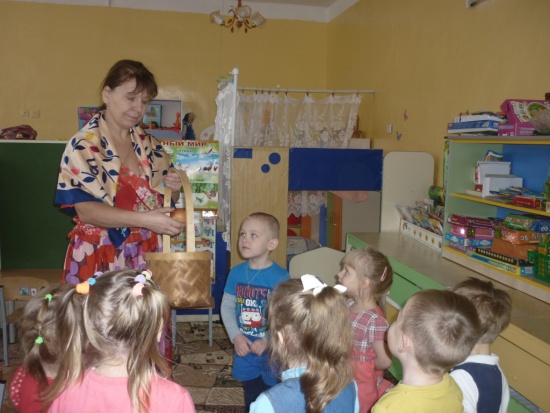 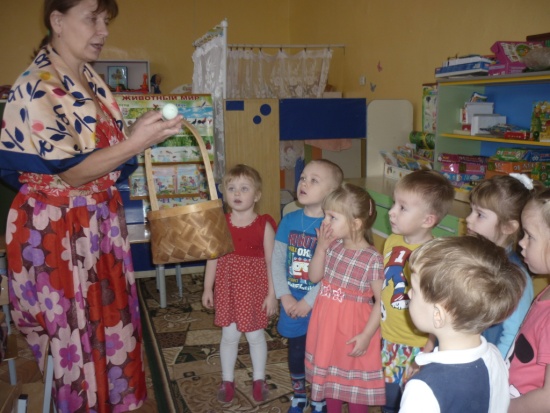 Игра-ситуация «готовим вкусный салат»
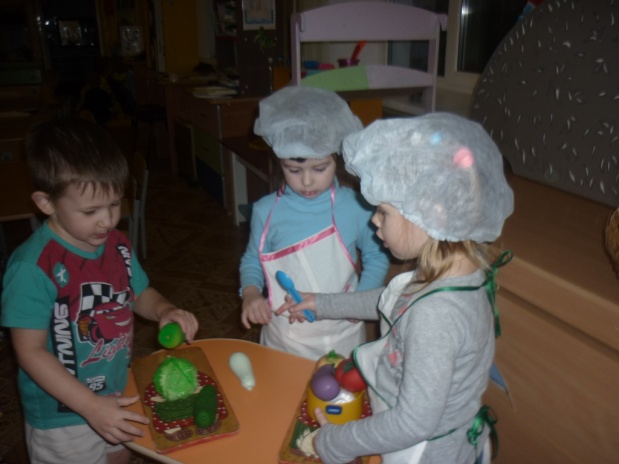 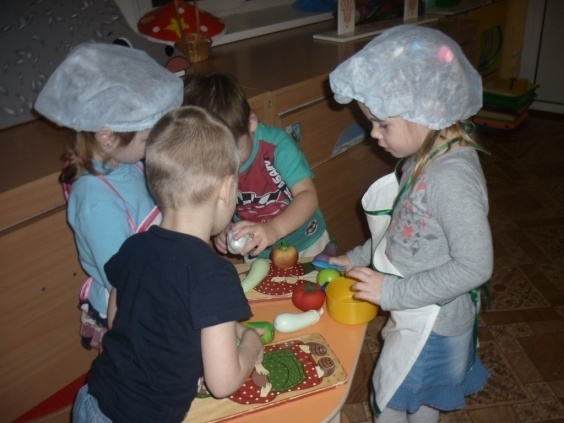 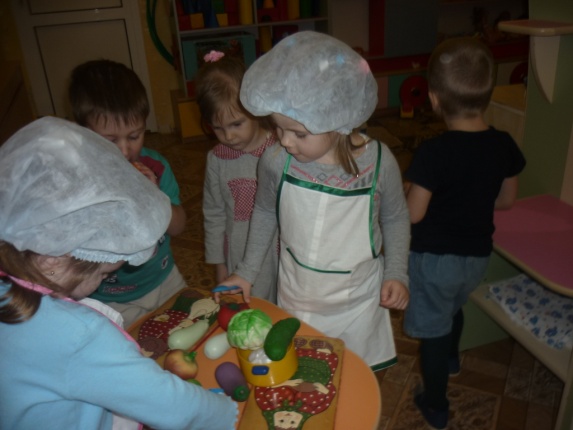 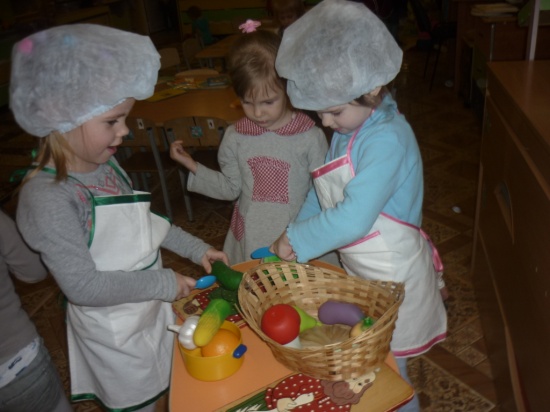 Драматизация сказки «репка»
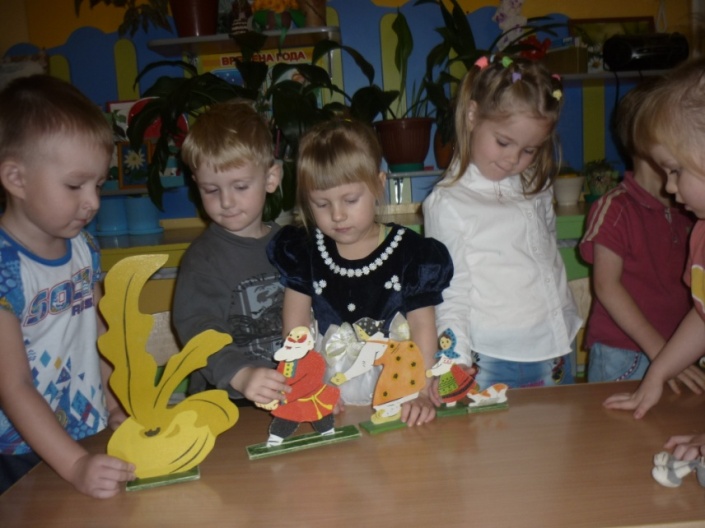 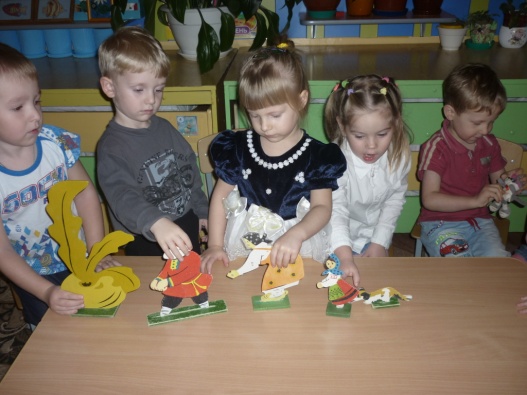 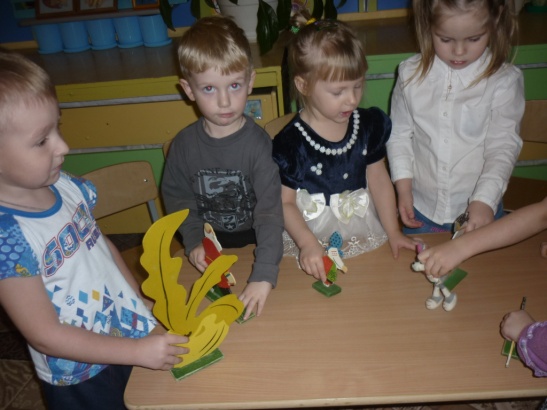 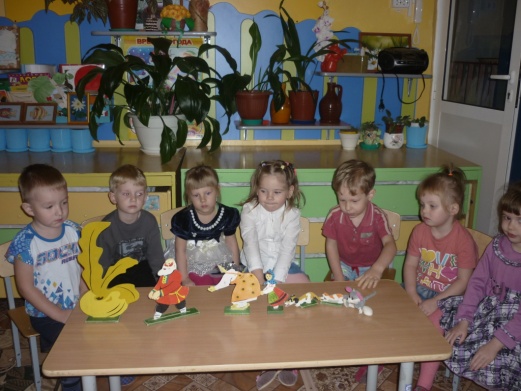 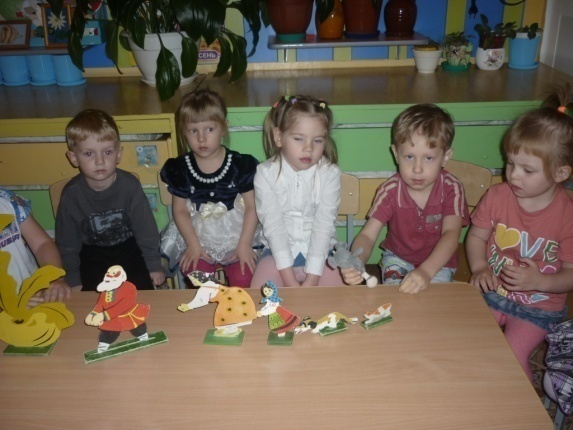 Чтение книг, рассматривание иллюстраций, альбомов
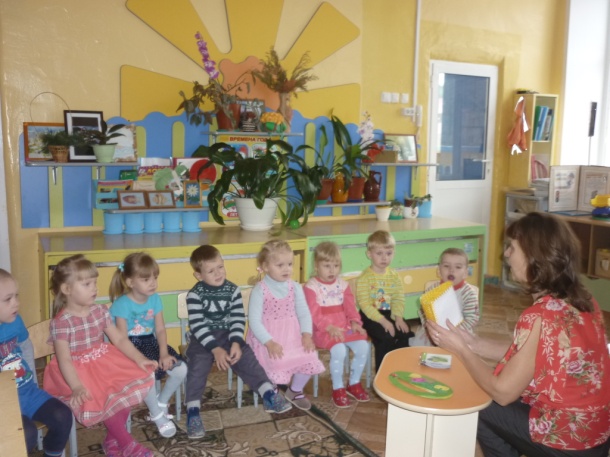 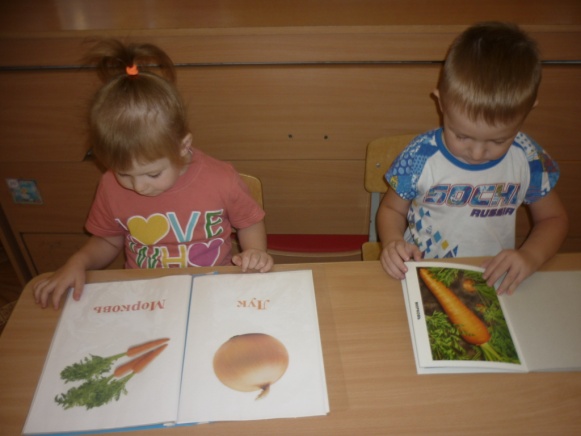 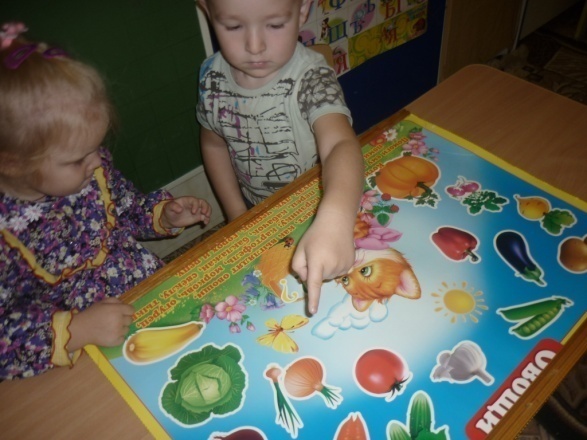 Кушайте,   ребятки,Витамины   с   грядки!
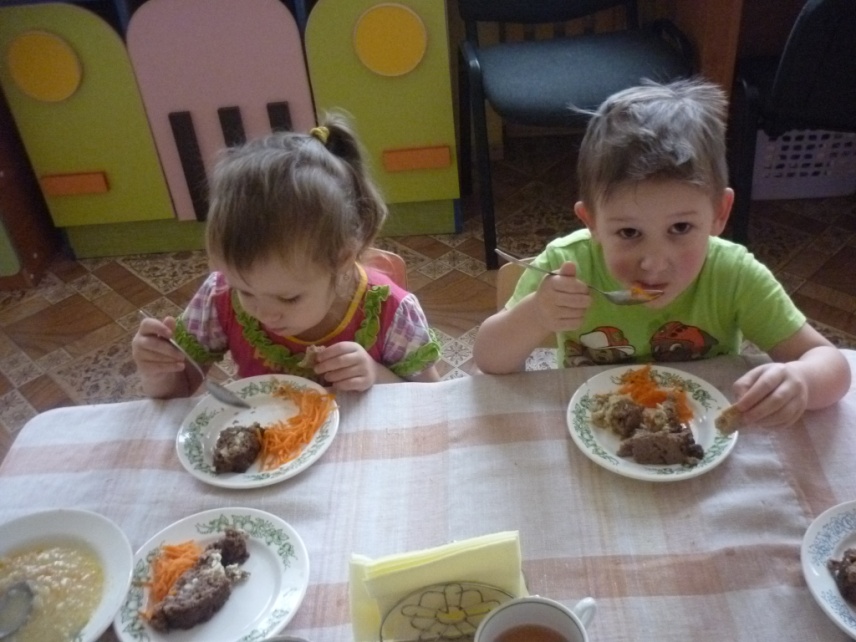 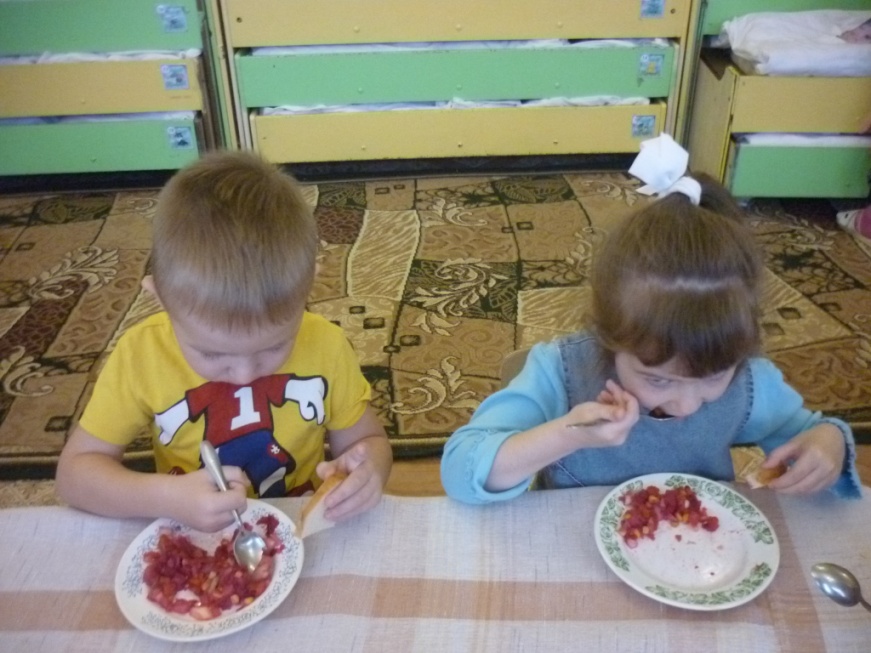 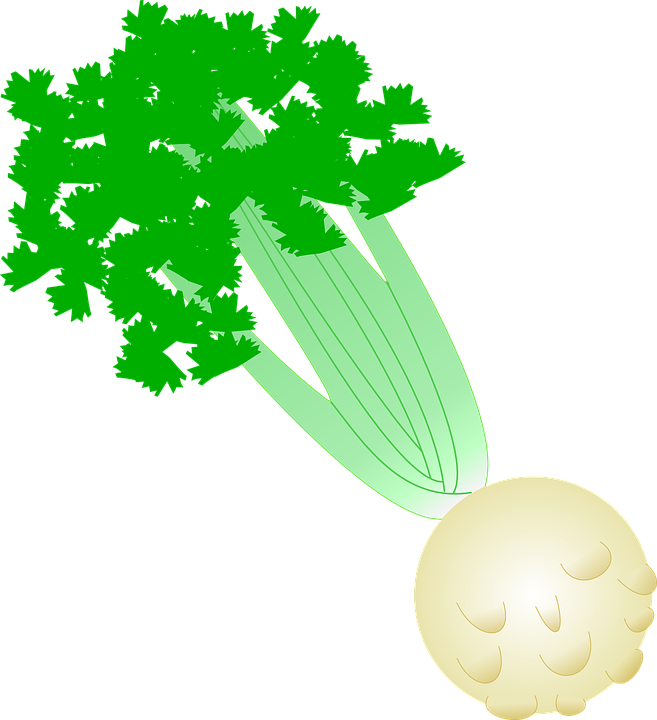 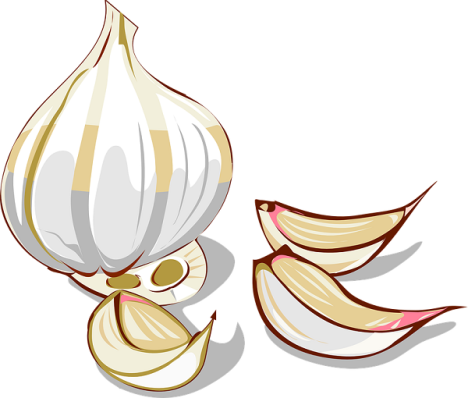 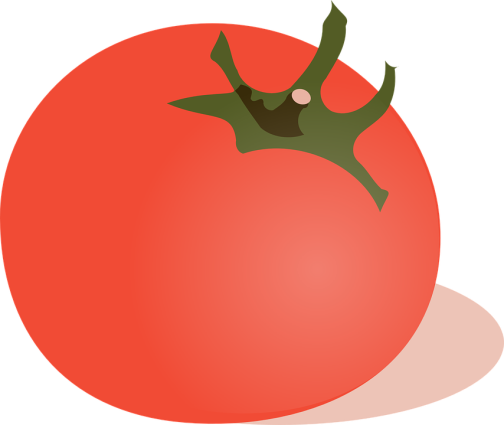 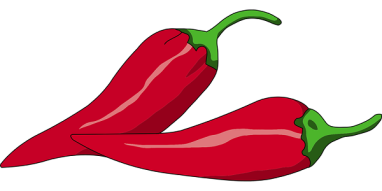 Экскурсия на кухню
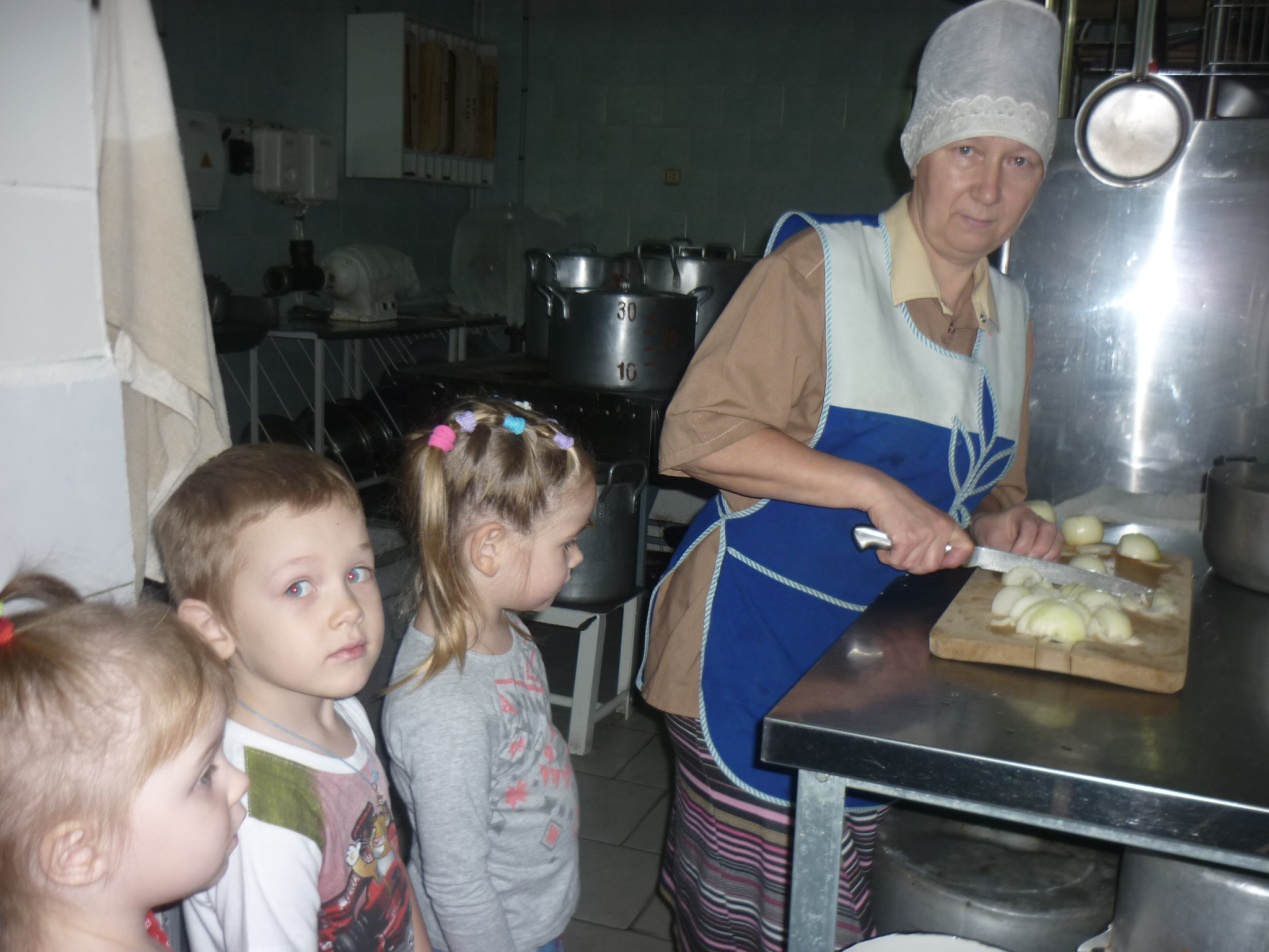 Хороводная игра«мы водили хоровод»
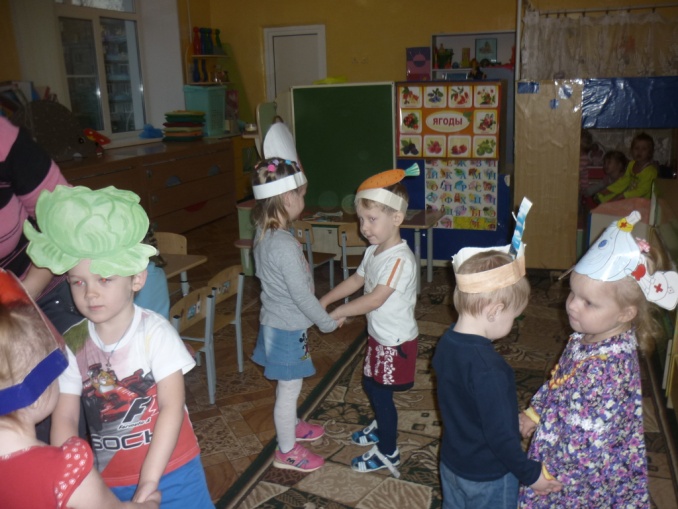 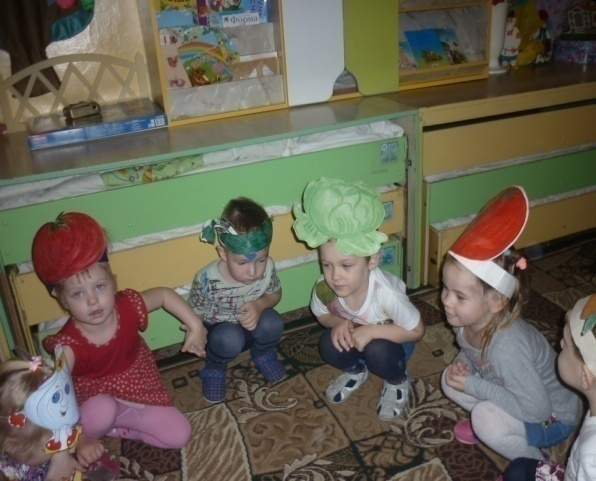 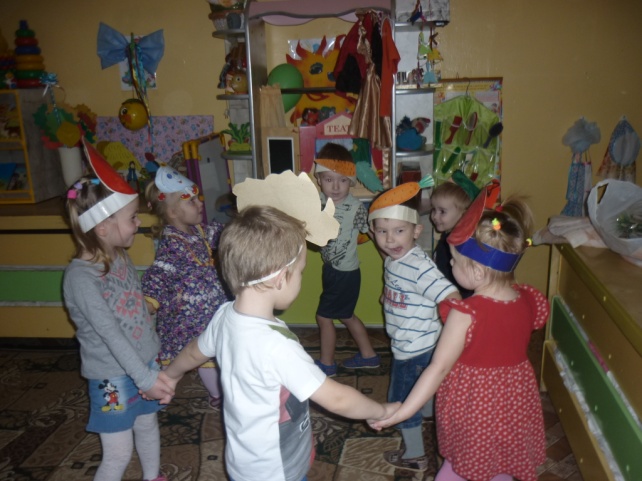 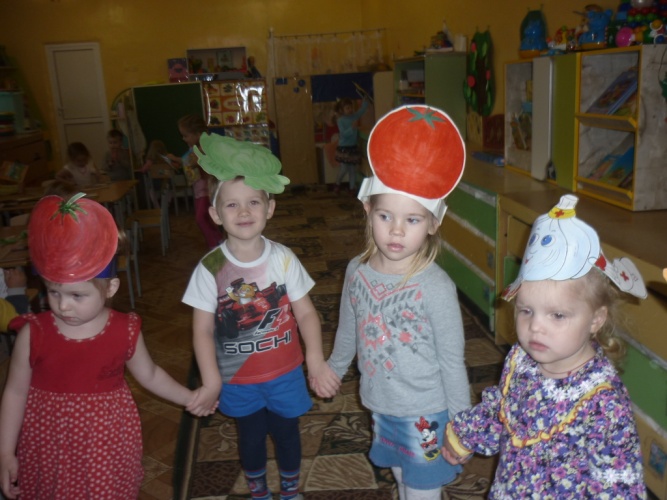 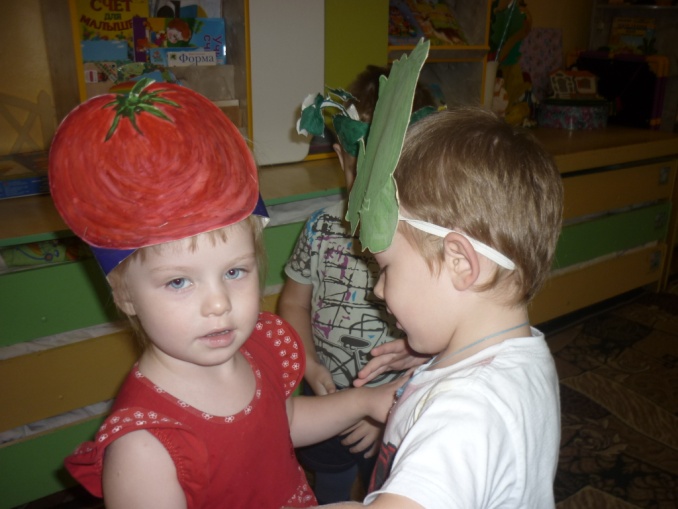 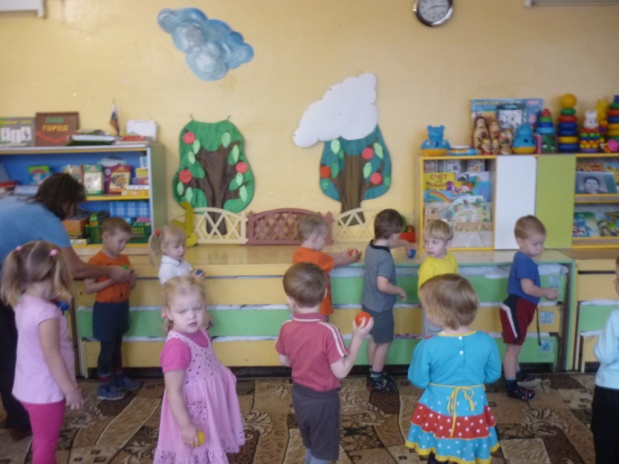 Презентация для детей «овощи»
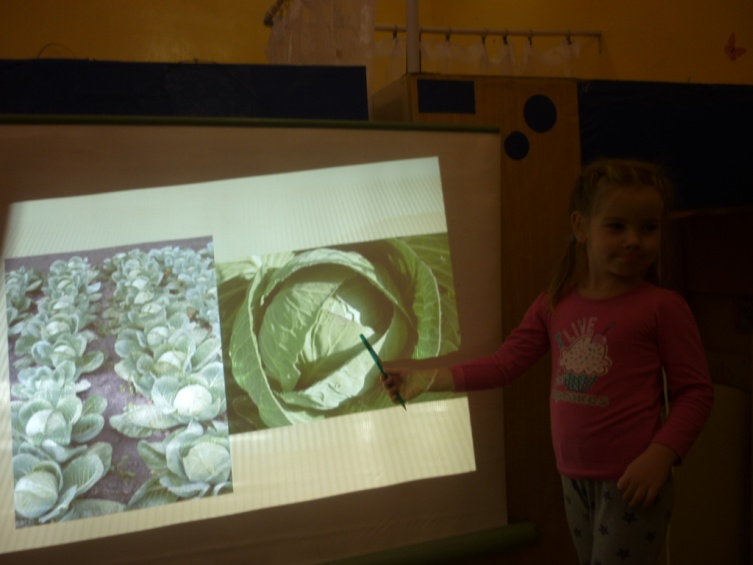 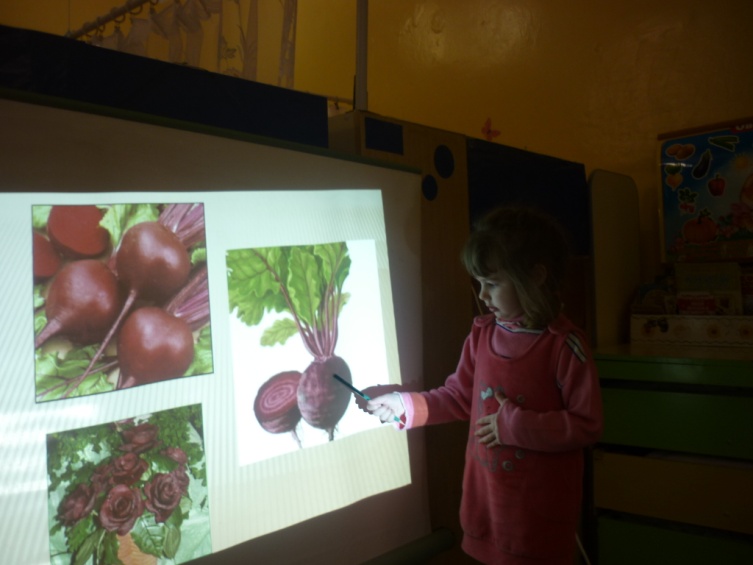 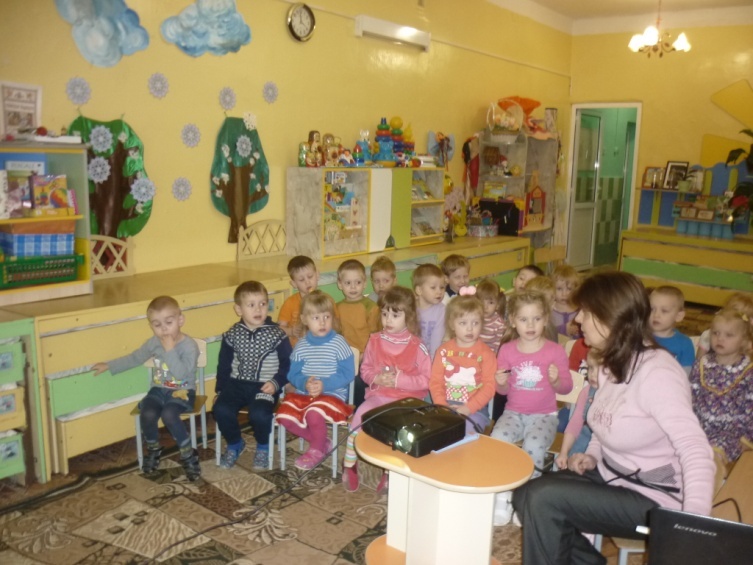 Взаимодействие с родителями
Родительские собрания
Совместная деятельность с родителями
Анкетирование
Формы  взаимодействия с родителями
Беседы
Консультации
Взаимодействие с родителями
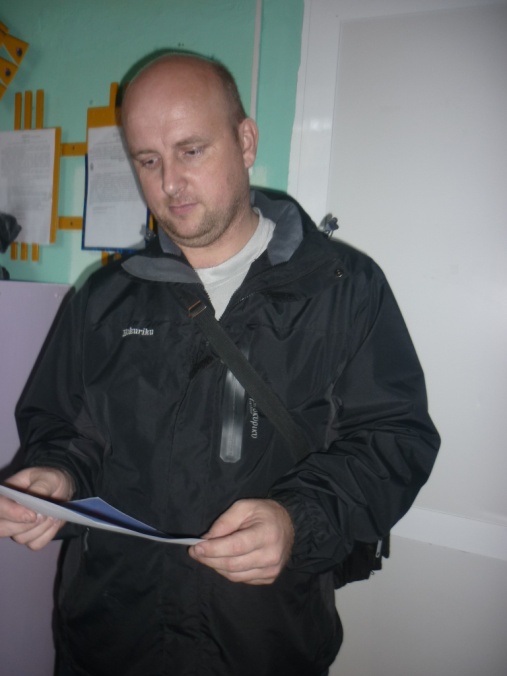 родительское собрание «Здоровый образ жизни»
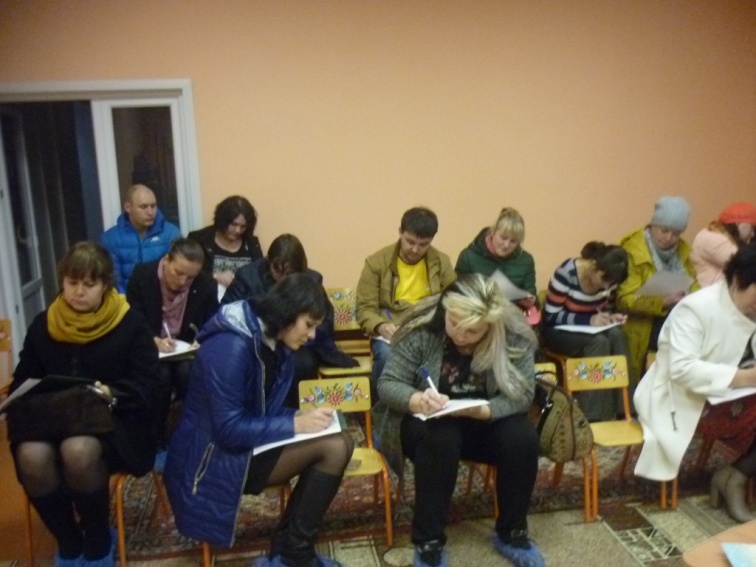 анкетирование  «Питание 
в семье»
«книжки  - малышки руками родителей»
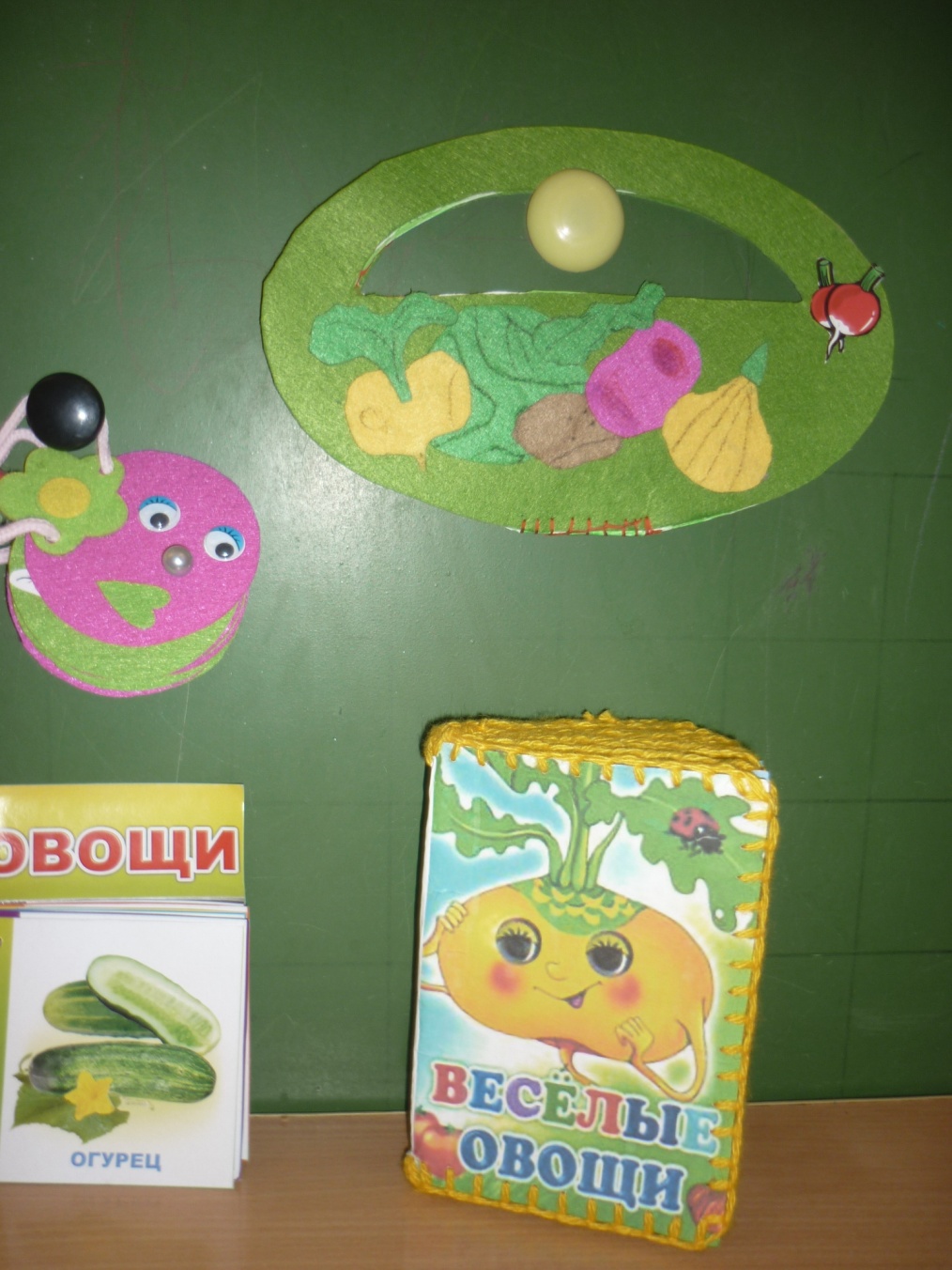 совместная деятельность родителей с детьми
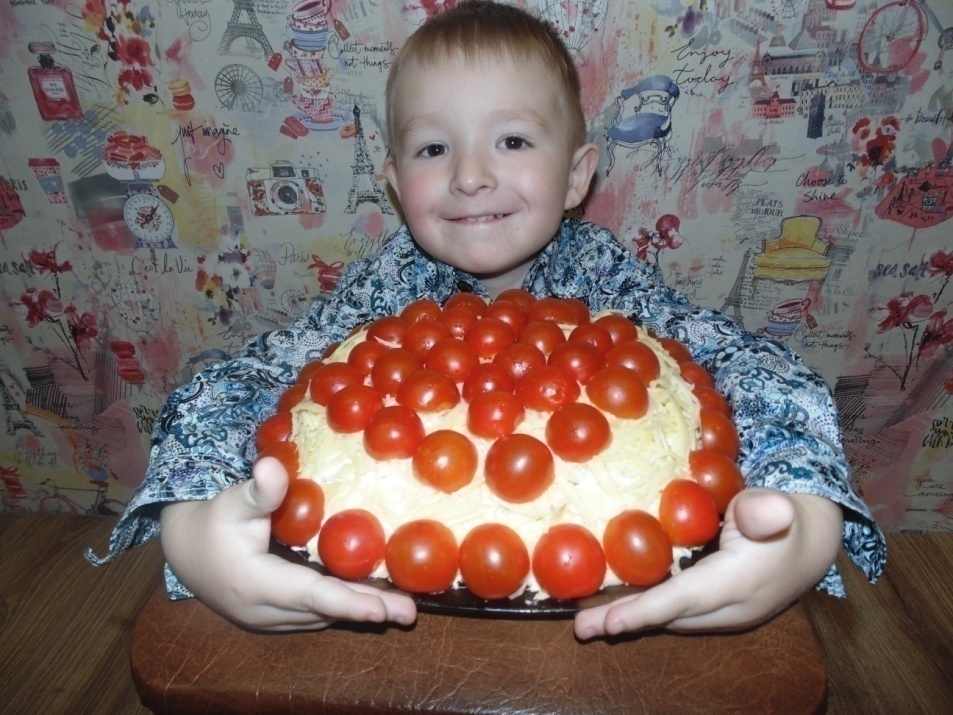 «Семейные рецепты»
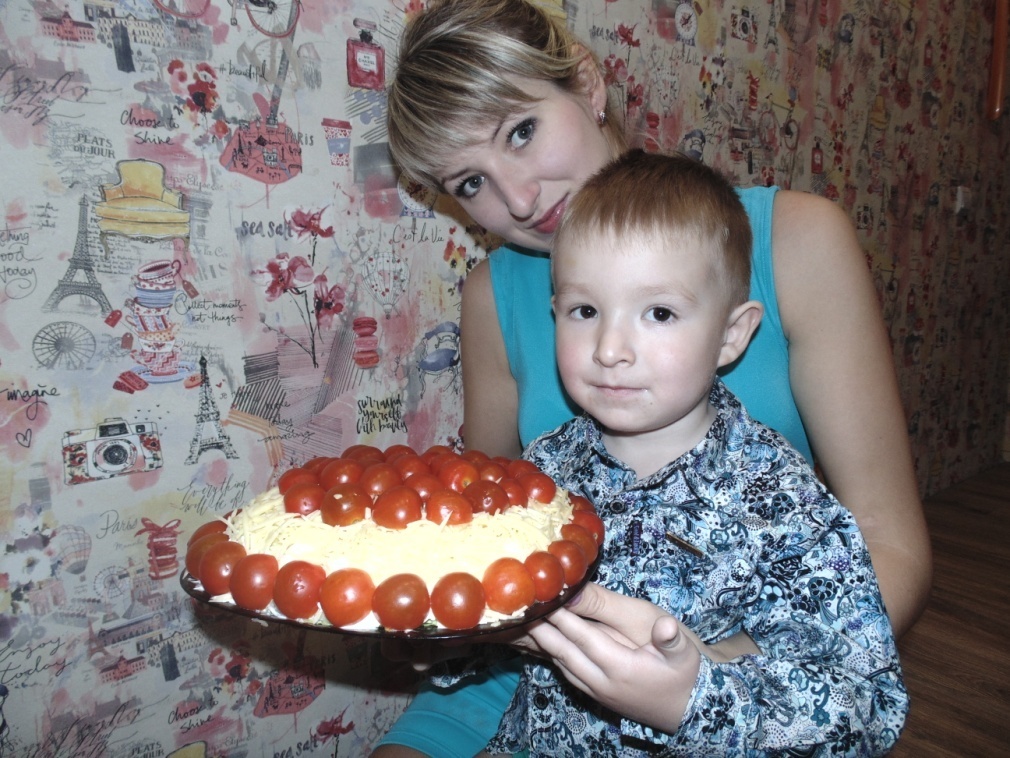 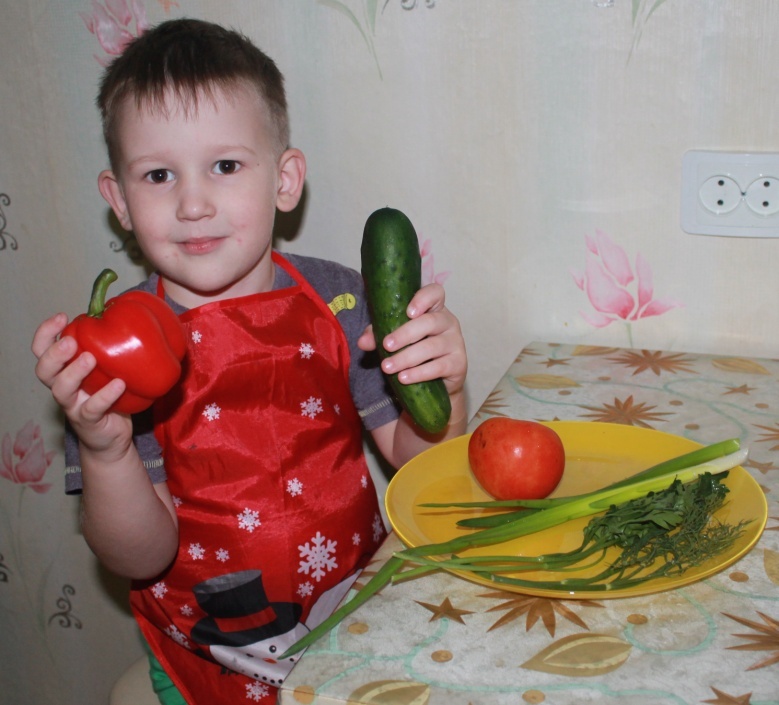 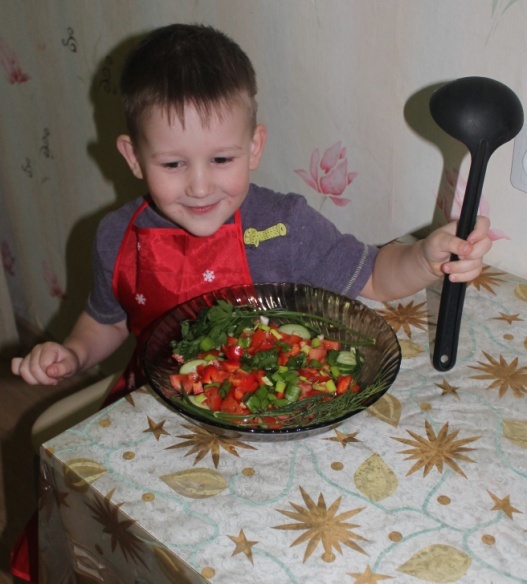 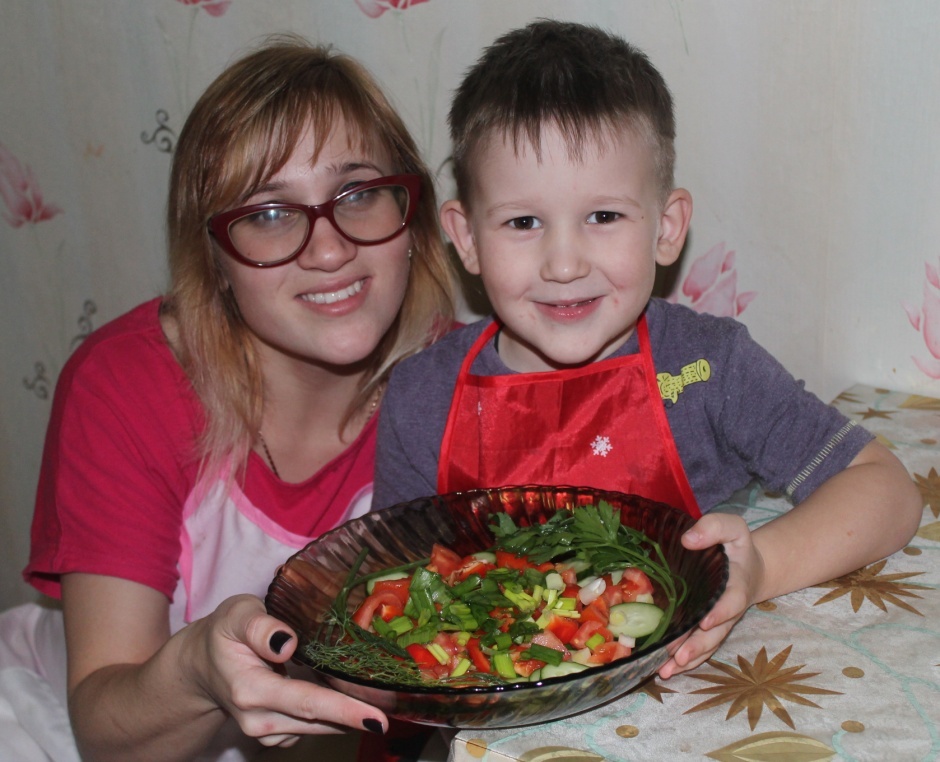 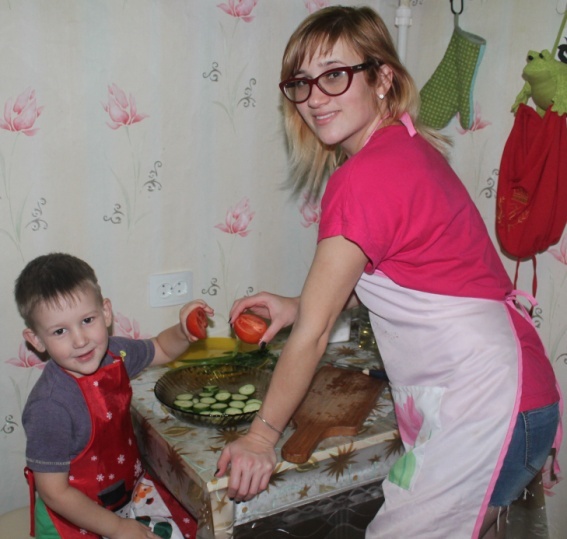 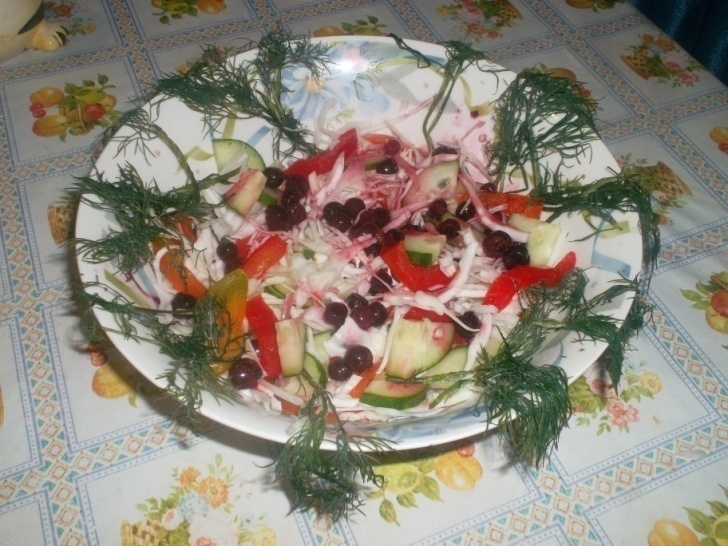 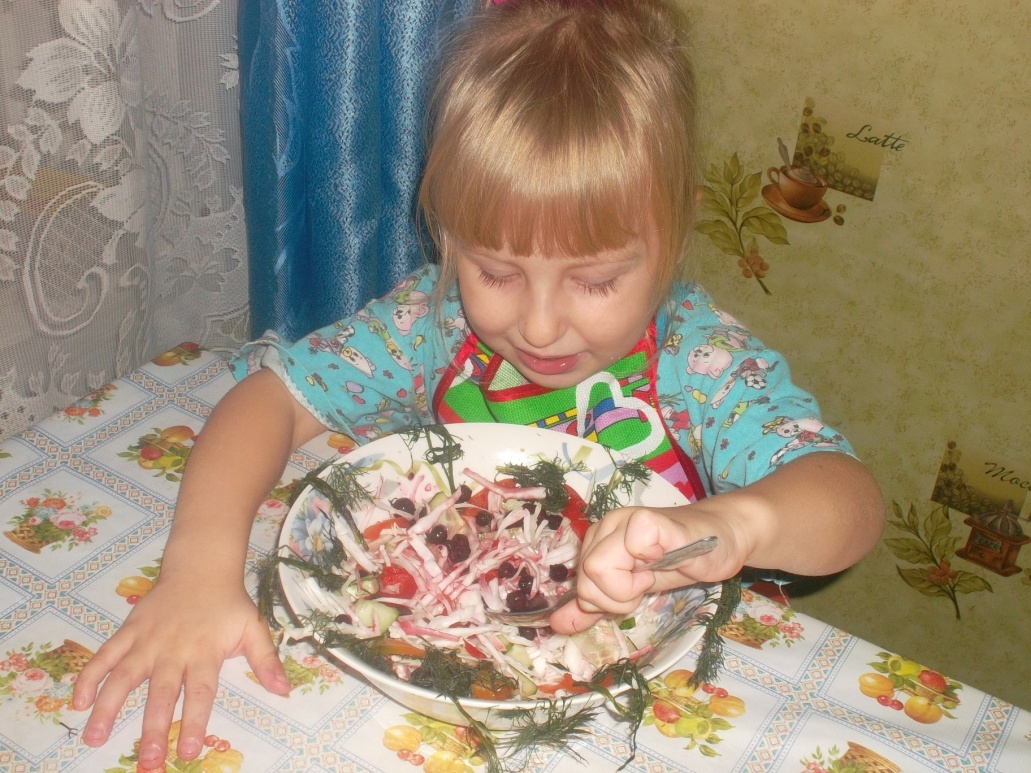 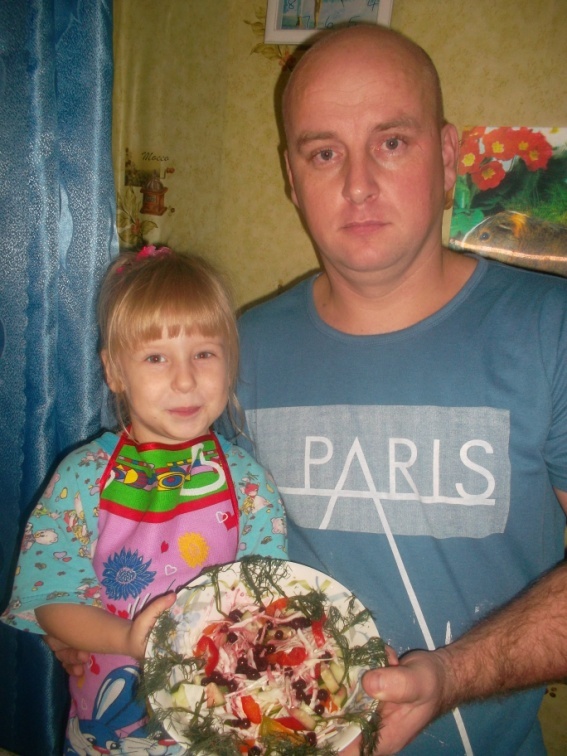 Итоговое мероприятие«в гости к бабушке арине»
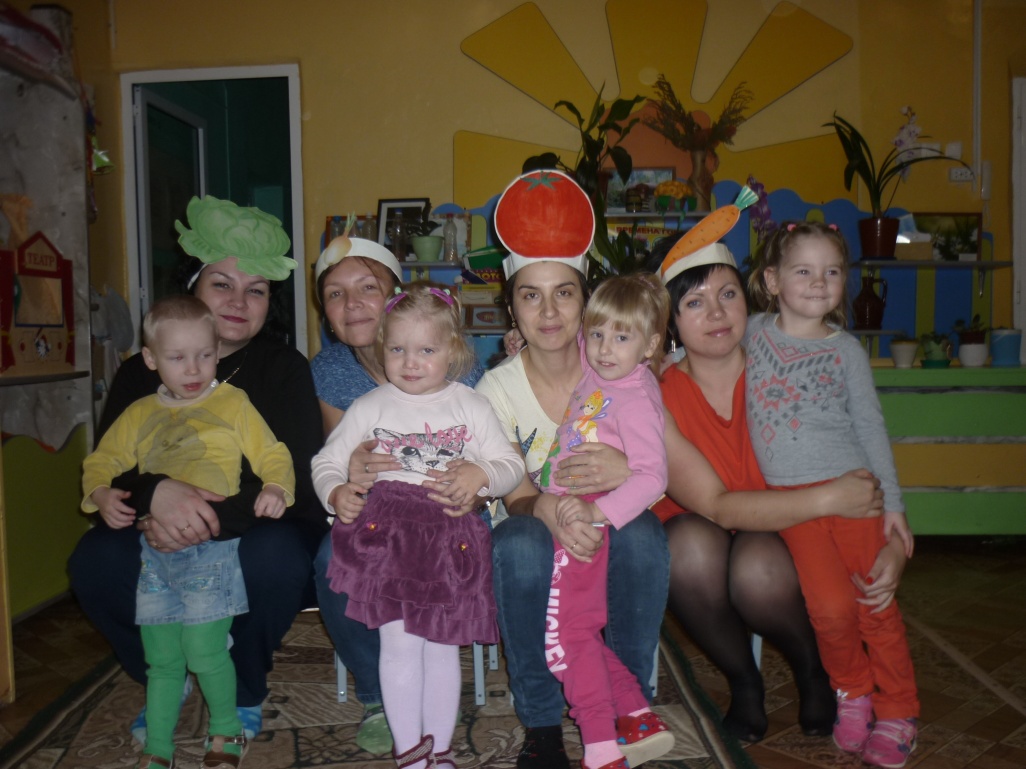 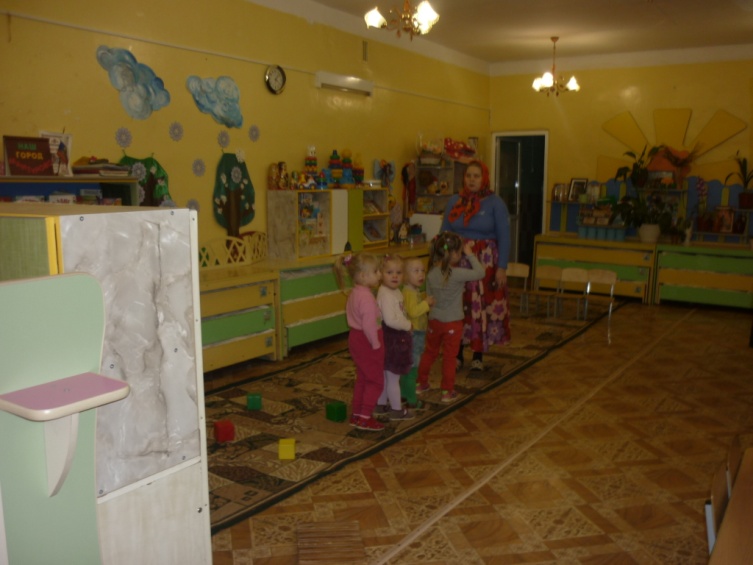 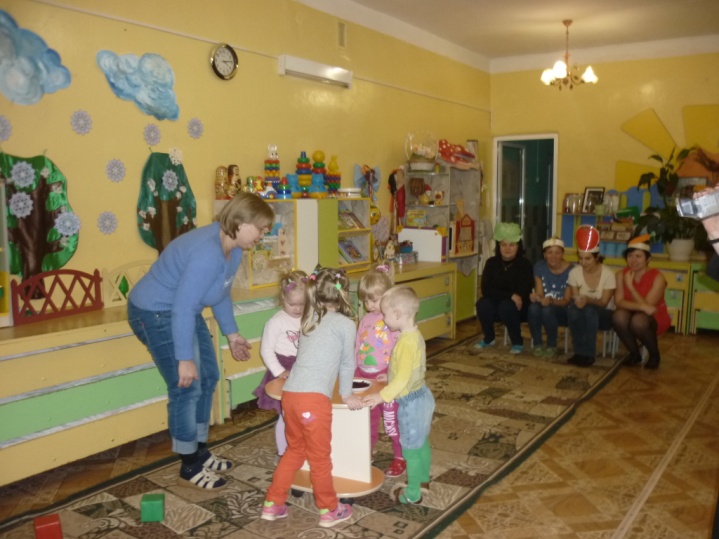 Результаты работы по проекту
1.У детей повысился интерес к овощным блюдам.
2. Расширились знания об овощах и их значимости для здоровья человека. 
3. Родители поняли важность овощных блюд для сбалансированного питания и здоровья детей.
4.Дети применяют полученные знания об овощах в игровой деятельности. 
5. Дети с удовольствием кушают различные салаты из овощей и овощные блюда.
Спасибо за внимание!